Feynmans Ratscheundrauschinduzierter Transport
Wladislaw Krinitsin und Jan Blickberndt
Inhalt
Smoluchowski-Feynman Ratsche
Grundlagen
Feynman Ratsche fernab vom thermischen Gleichgewicht
Molekulare Motoren
Ausblick: Quantenmechanik
2
I. Smoluchowski-Feynman Ratsche
Ratsche
Knarre
Flügelrad
Feder
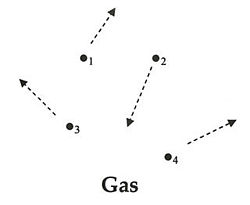 Konstante Temperatur T
Zweiter Hauptsatz der Thermodynamik
Genauere Betrachtung des Systems
Alle Bauteile müssen klein sein

→Knarre kann durch zufällige Fluktuationen angehoben werden
Vorwärtsbewegung
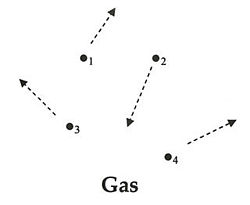 Energie 𝜀 gegen Feder
Konstante Temperatur T
Rückwärtsbewegung
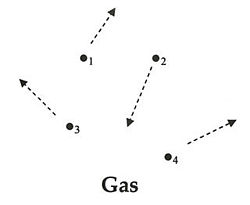 Energie 𝜀 gegen Feder
Konstante Temperatur T
Nachweis durch Kelly, Tellitu und Sestelo mithilfe von NMR → keine bevorzugte Drehrichtung
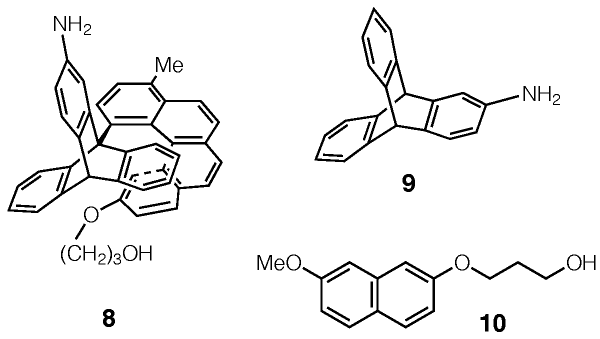 Triptycen
Helicen
II. Grundlagen
Ratsche
Ausgangspunkt: Langevin-Gleichung
wird vernachlässigt!
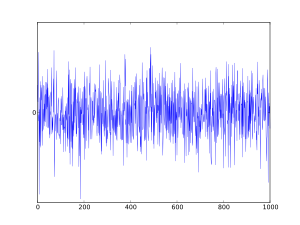 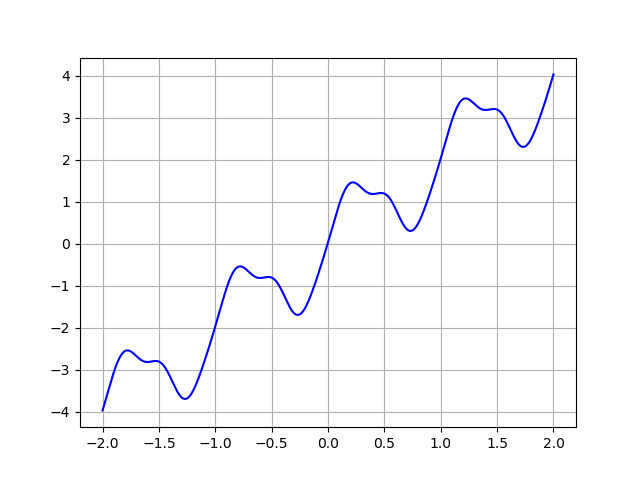 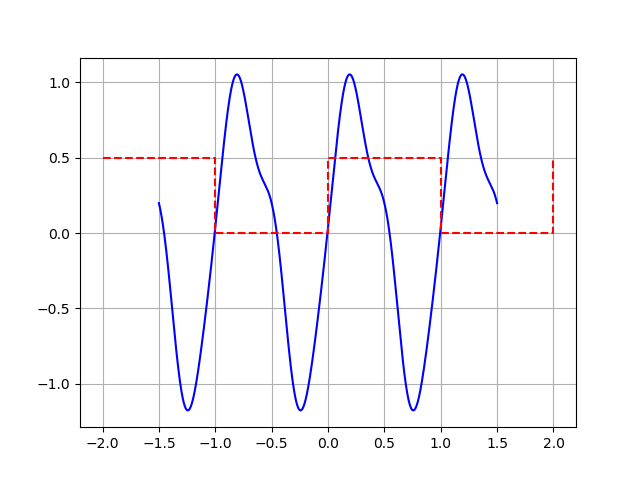 Potential 	                  Temperatur
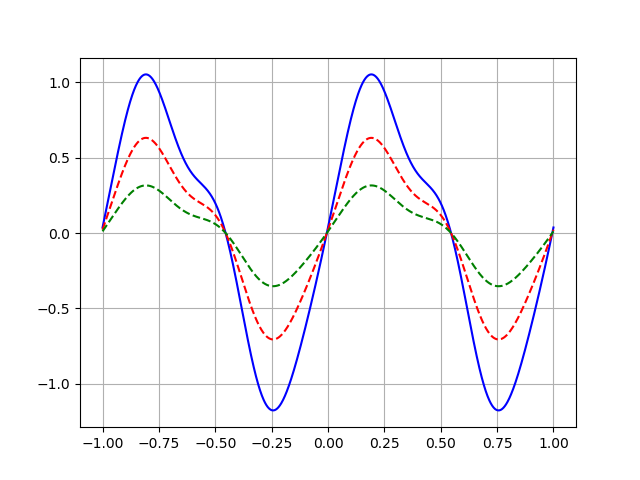 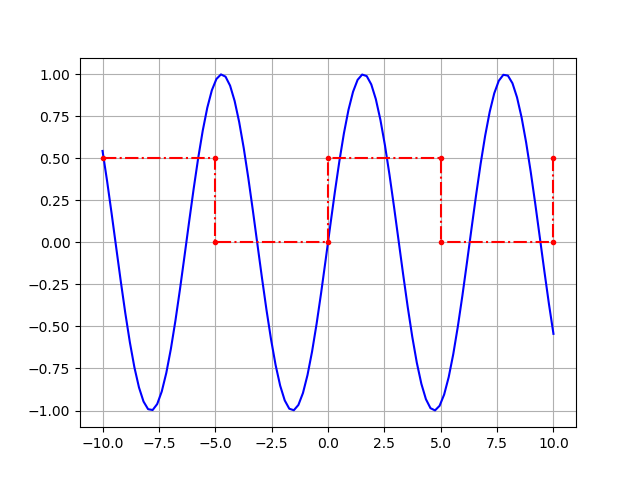 Zeit
Ort
Die Symmetrie, die für eine physikalische Erscheinung charakteristisch ist, ist die größtmögliche mit dem Phänomen verträgliche Symmetrie

Das heißt: Falls ein Phänomen nicht durch Symmetrieüberlegungen ausgeschlossen werden kann, tritt es im allgemeinen Fall auf
Beispiel: Pulsierende Ratsche
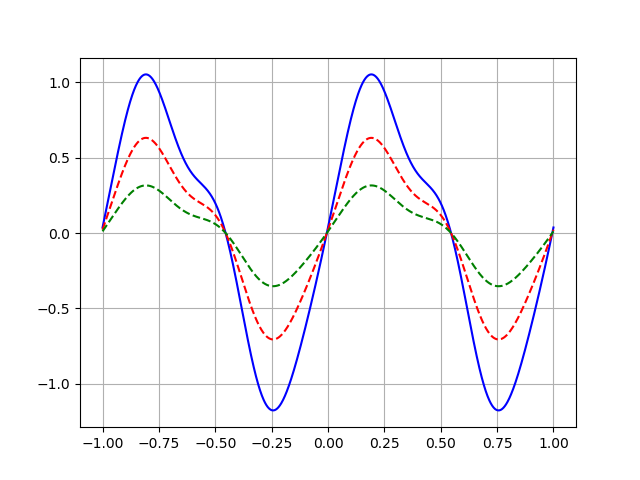 Voraussetzung für das Auftreten eines Teilchenstroms
Räumlich asymmetrisches Potential V(x)
Zeitliche Asymmetrie des Systems 			           (Beispielsweise durch thermisches Rauschen)
Existenz einer zeitlich veränderlichen Kraft
Beispiel: Pulsierende Ratsche
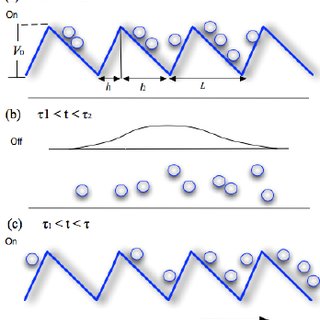 Versuchsaufbau
Asymmetrisches Sägezahnpotential
Beispiel: Pulsierende Ratsche
Gemessene Teilchenbewegung
Beispiel: Temperatur Ratsche
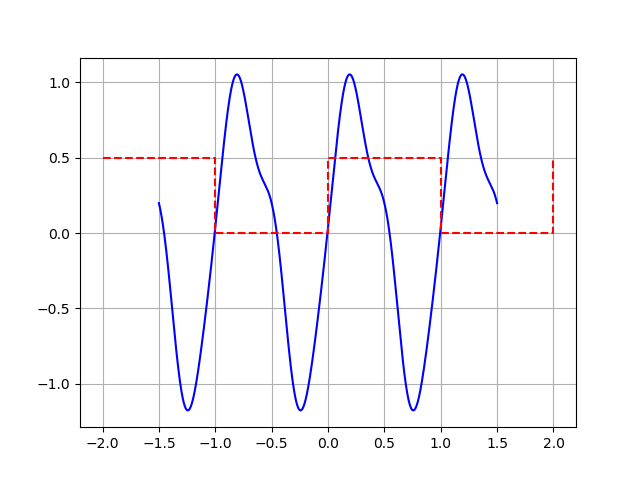 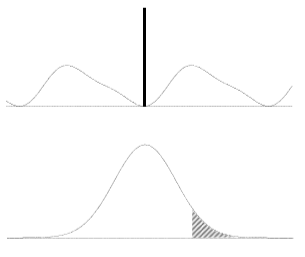 Kleine Temperatur
V(x)
Temperatur-
erhöhung
x0
x0+L
Zeit
Ort
P(x,t)
Bei geringen Temperaturen sammeln sich die Partikel bevorzugt in den Potentialminima
Bei hohen Temperaturen breiten sich die Partikel frei nach der Diffusionsgleichung aus
Hohe Temperatur
Beispiel: Temperatur Ratsche
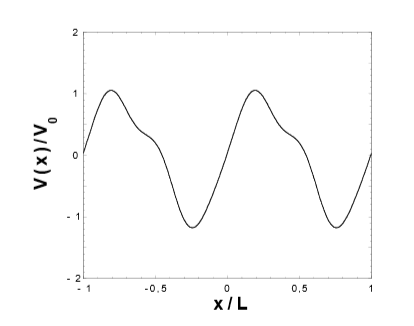 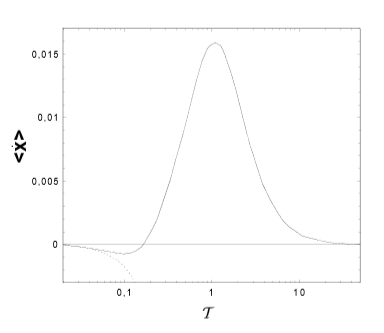 Inversion
Periodendauer τ
Potentialverlauf der Temperatur-Ratsche
Abhängigkeit des Teilchenstroms von der Periodendauer
III. Feynman Ratsche fernab vom thermischenGleichgewicht
Temperaturratsche
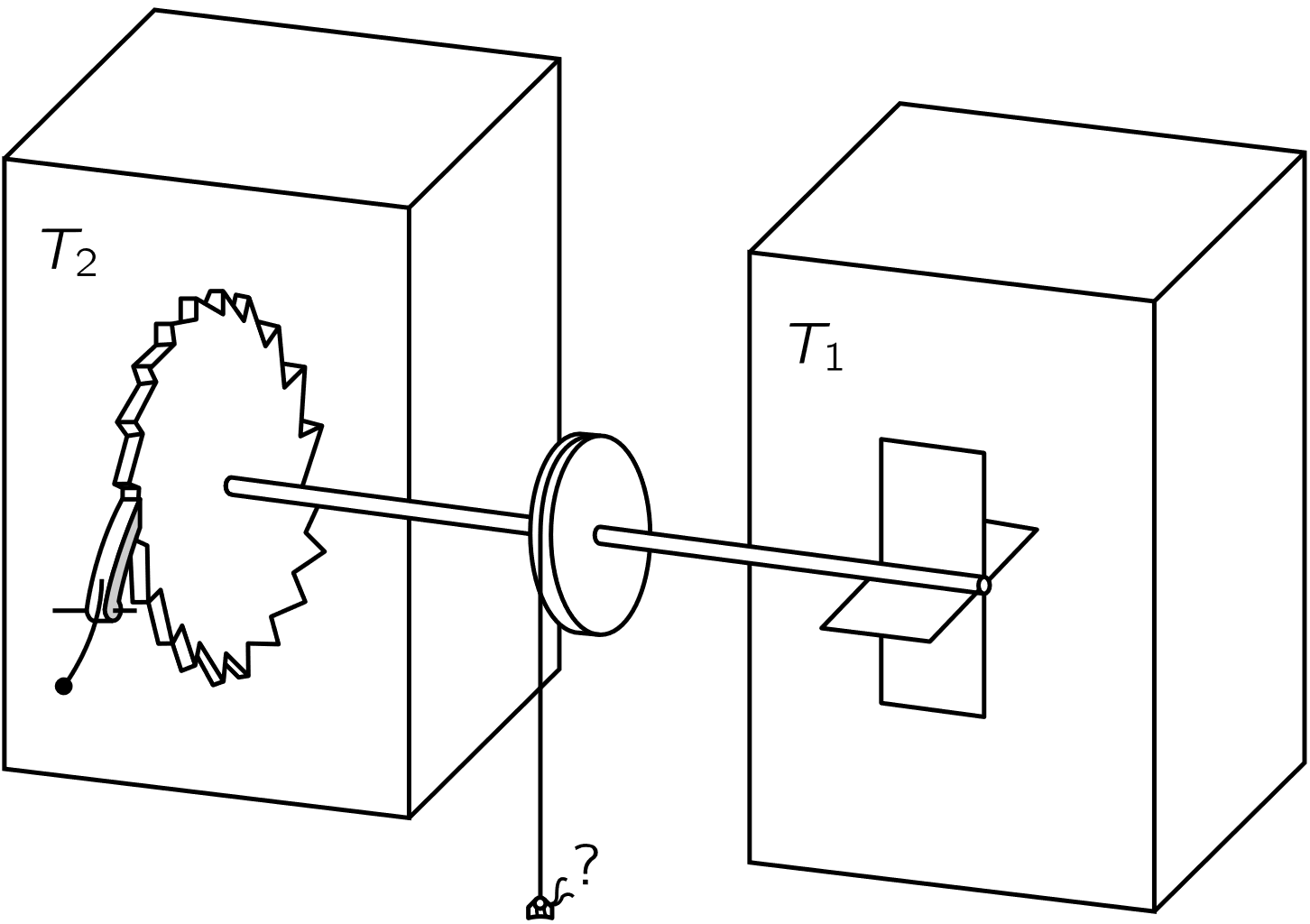 gekippte Ratsche
Energiebilanz
Gleichgewichtsfall
Gleiche Raten
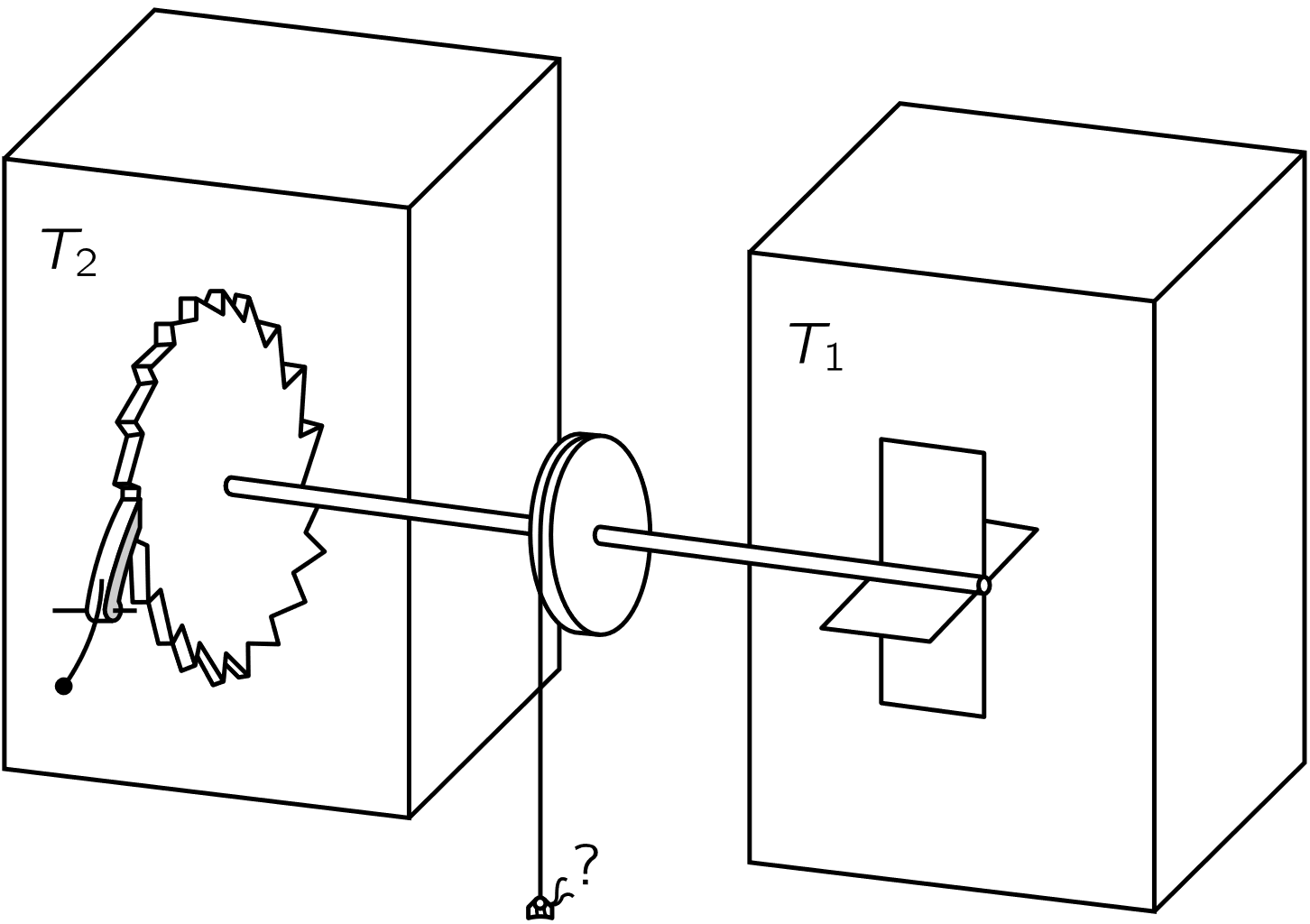 Q
W
Bevorzugte Rückwärtsdrehung!
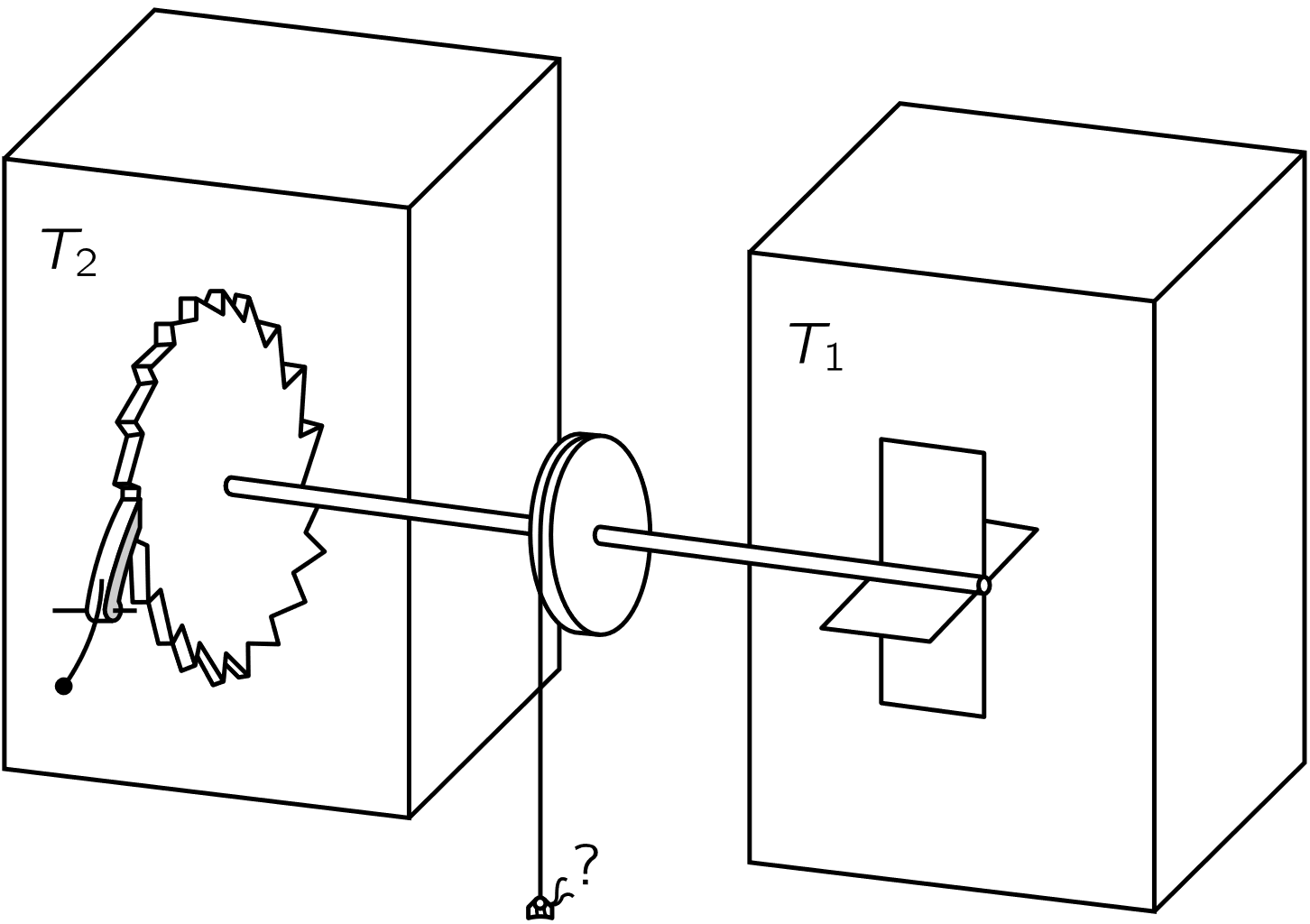 Q
W
Bevorzugte Vorwärtsdrehung!
Drehgeschwindigkeit der Feynman Ratsche
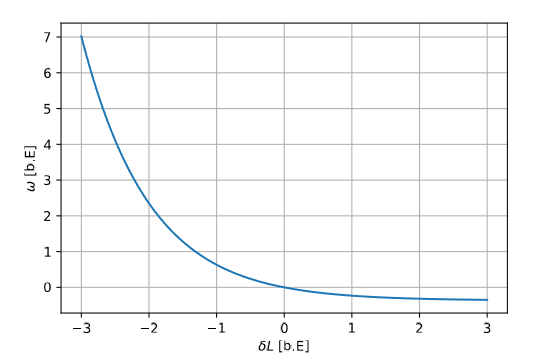 Gleichgewicht
IV. Molekulare Motoren
Motorprotein Kinesin
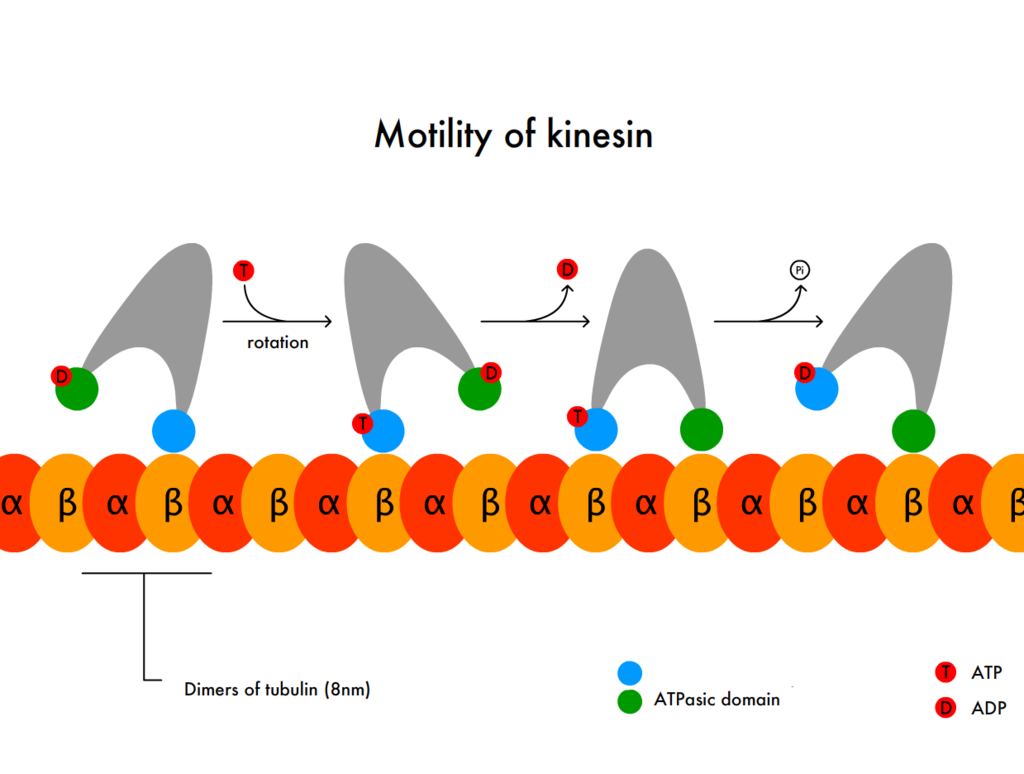 Exotherme Hydrolyse von ATP
Temperaturratsche
V. Quantenmechanische Effekte
Ansatz: Hamiltonfunktion
Hamiltonfunktion des gesamten Systems
Hamiltonfunktion des thermischen Bads
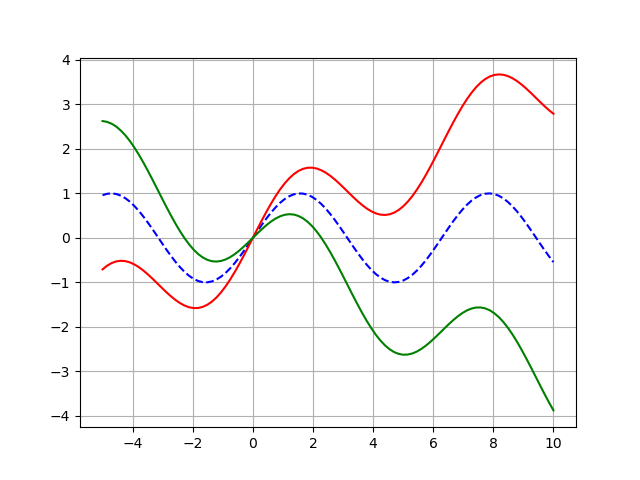 Übergang zwischen den beiden Zuständen wird vernachlässigt
Quantenmechanische Effekte
Temperatur steigt
Temperatur sinkt
Temperaturabhängigkeit des Teilchenstroms
Erklärung der Inversion bei sehr tiefen Temperaturen
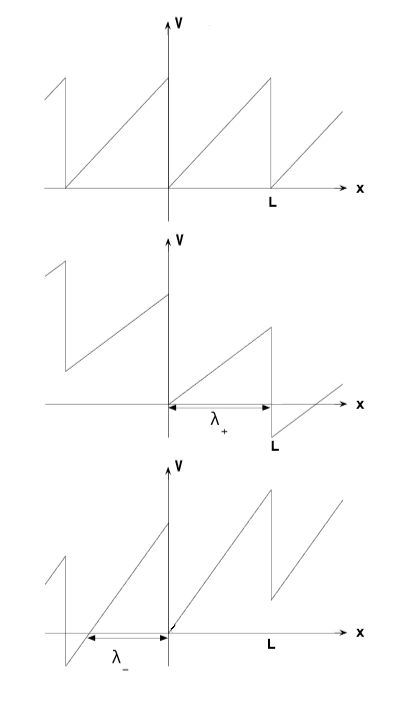 → Inversion
Quellen
R.P. Feynman, R.B. Leighton, M. Sands: The Feynman Lectures on Physics, Addison Wesley, Reading 1966
Peter Reimann: Physics Reports 361, 57-265 (2002) Archiv: cond-mat/0010237
Satoshi Yukawa, Macoto Kikuchi, Gen Tatara, Hiroshi Matsukawa: Quantum Ratchets, Archiv: arXiv:cond-mat/0010237
Javier Silva-Barranco, Ulises Ruiz-Corona, V. Arrizon, M. Arias-Estrada, and Ruben RamosGarcía: Rectified Brownian motion by using optical ratchets, September 2011, https://www.researchgate.net/publication/253017237_Rectified_Brownian_motion_by_using_optical_ratchets
Woochul Nam, Bogdan I. Epureanu: Effects of Obstacles on the Dynamics of Kinesins, Including Velocity and Run Length, Predicted by a Model of Two Dimensional Motion
https://journals.plos.org/plosone/article?id=10.1371/journal.pone.0147676
Kelly, Tellitu, Sestelo:New Molecular Devices:  In Search of a Molecular Ratchet https://pubs.acs.org/doi/pdf/10.1021/jo9723218